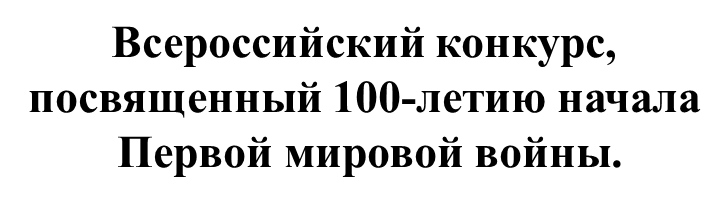 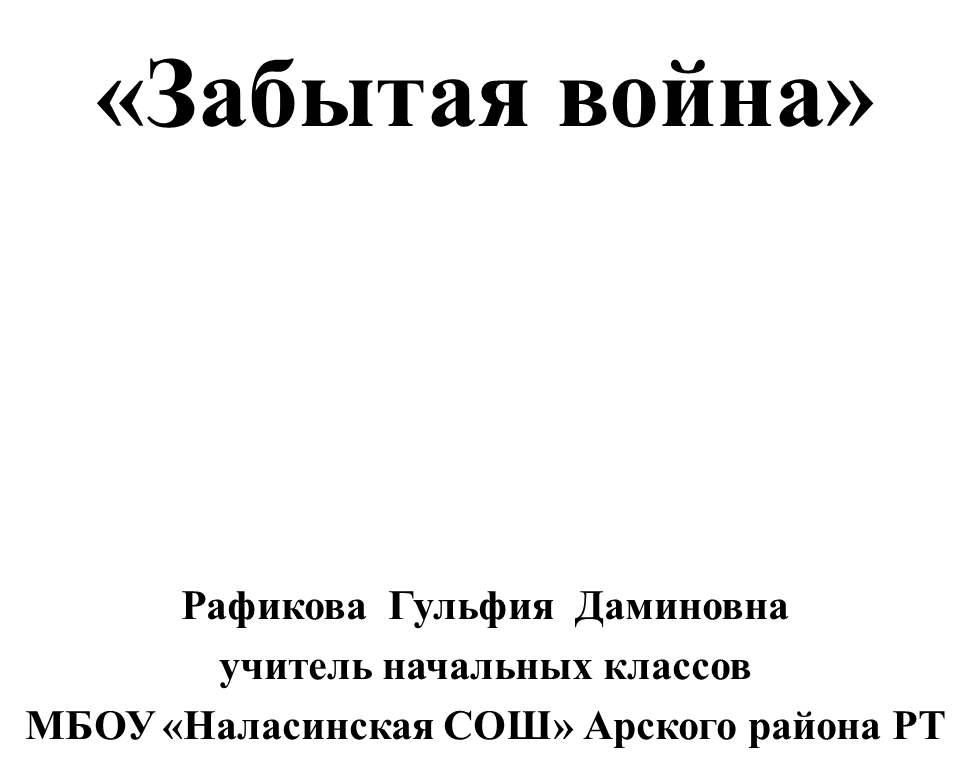 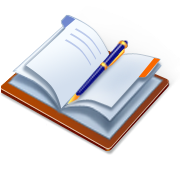 Первая  мировая  война  1914-1918 гг. стала  одним  из  наиболее  кровопролитных  и  масштабных  конфликтов  в  человеческой  истории. Она  началась  28  июля 1914 г. и  завершилась  11  ноября  1918 г. В этом  конфликте  участвовало  38 государств.
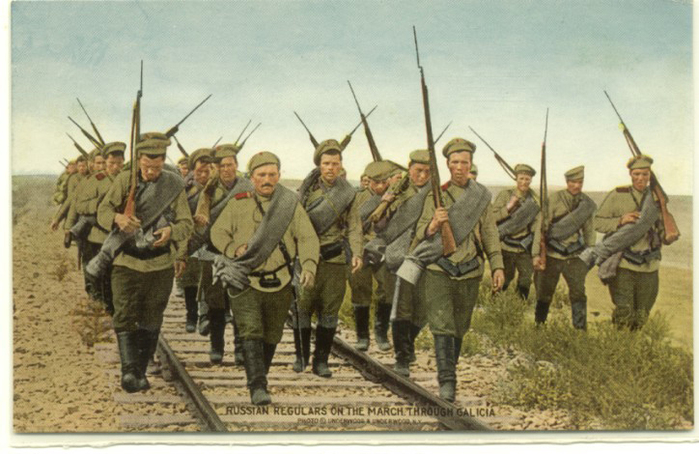 Если говорить  о  причинах  Первой  мировой  войны кратко, то, с  уверенностью  можно  утверждать,  что  спровоцировали  этот   конфликт серьезные  экономические  противоречия  сложившихся  в  начала века  союзов  мировых  держав. Так же, стоит  отметить, что, вероятно,  существовала  возможность  мирного  урегулирования  этих  противоречий.  Однако  чувствуя  возросшую  мощь, Германия  и  Австро-Венгрия  перешли  к  более  решительным  действиям.
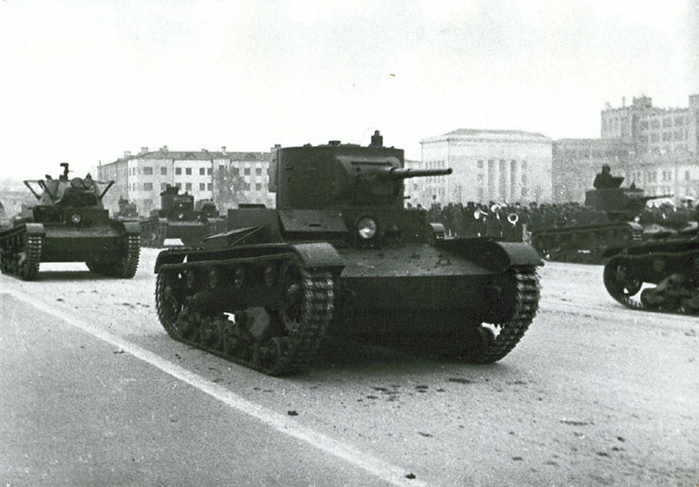 Ход  первой  мировой  войны  историки  разделяют  на  пять  отдельных военных  кампаний.
Начало военной кампании 1914 г. датируется 28 июля. 1 августа вступившая в войну Германия объявляет войну России, а 3 августа и Франции. Немецкие войска вторгаются в Люксембург и, позже, Бельгию. В 1914 г. важнейшие события Первой мировой войны развернулись на территории Франции и сегодня известны под названием «Бег к морю».
Вторая кампания в хронологи Первой мировой войны датируется 1915 годом. На Западном фронте происходили жесточайшие боевые столкновения. И Франция и Германия предпринимали отчаянные попытки переломить ситуацию в свою пользу. Однако, огромные потери, понесенные обеими сторонами, так и не привели к серьезным результатам.
1915 г. ознаменовался вступлением в войну Италии (23 мая). Несмотря на то, что страна являлась участницей Четверного союза, она объявила о начале войны против Австро-Венгрии. Но 14 октября союзу Антанта объявила войну Болгария, что привело к осложнению ситуации в Сербии и скорому ее падению.
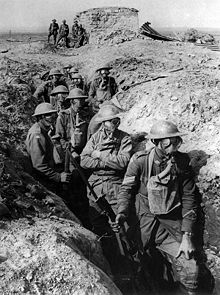 Австралийские солдаты в окопах
Во время военной кампании 1916 года произошло одно из наиболее известных сражений Первой мировой войны – Верденское.  Верденское сражение известно и тем, что впервые был применен новый тип оружия – огнемет.
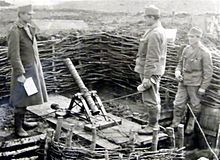 Австрийский миномётный расчёт в орудийном окопе
В ходе военной кампании 1917 г. перевес сил в сторону Антанты еще более увеличился и к очевидным победителям присоединились США. Зимой 1916 – 17 годов не было активных боевых действий и на Кавказе. Ситуация в России максимально обострилась. Фактически после октябрьских событий страна вышла из войны.
1918 г. принес Антанте важнейшие победы, что привело к окончанию Первой мировой войны.
Первая мировая война привела к значительному ухудшению жизни людей. Они хотели серьезных перемен, большей справедливости, большего равенства, большей демокра­тии. Революции произошли в России, Финляндии, Австрии, Венгрии и Германии. Создание демократических респуб­лик с более справедливым социальным устройством было главной целью революционных сил. Но были также и те, кто под влиянием Октябрьской революции в России добивался установления дикта­туры пролетариата в форме Советской власти. Но нигде в Европе, кроме России, эта цель не была достигнута. Только к середине 20-х годов наступит успокоение. Люди  будут наслаждаться относитель­ным благополучием и миром.
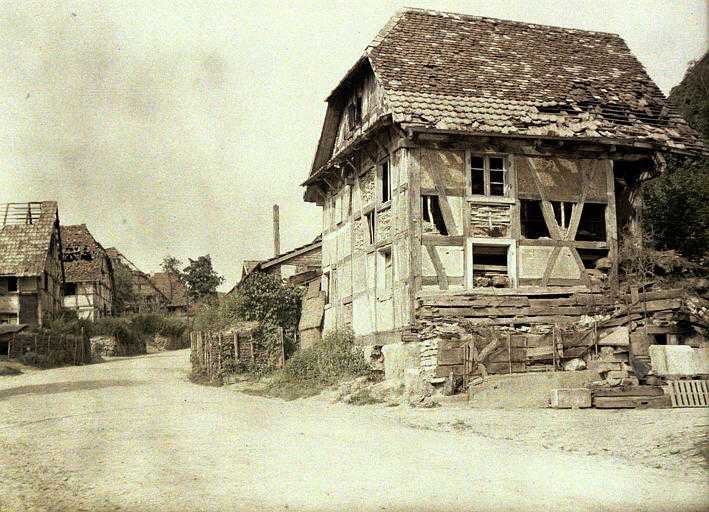 Мировая империалистическая война 1914 -1918 годов была самой кровопролитной и жестокой из всех войн, какие мир знал до 1914 года. Все достижения техники, химии были направлены на истребление людей. Убивали всюду: на земле и в воздухе, на воде и под водой. Ядовитые газы, разрывные пули, автоматические пулемёты, снаряды тяжёлых орудий, огнемёты - всё было направлено на уничтожение человеческой жизни. 10 млн. убитых, 18 млн. раненных - таков итог войны.
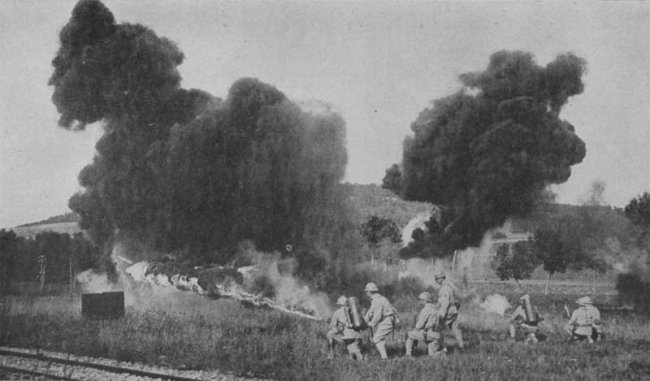 1 августа объявляется Днём памяти российских воинов погибших в Первой мировой войне 1914—1918 годов
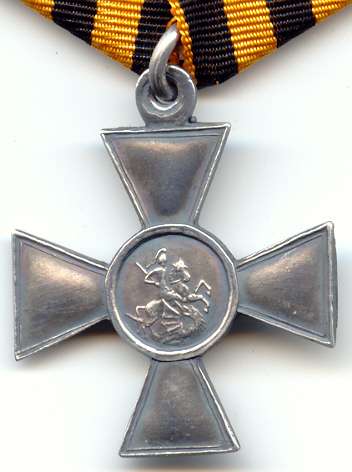 11 ноября 2008 года на территории Братского кладбища в городе Пушкин была установлена памятная стела (крест), посвященная героям Первой мировой войны.
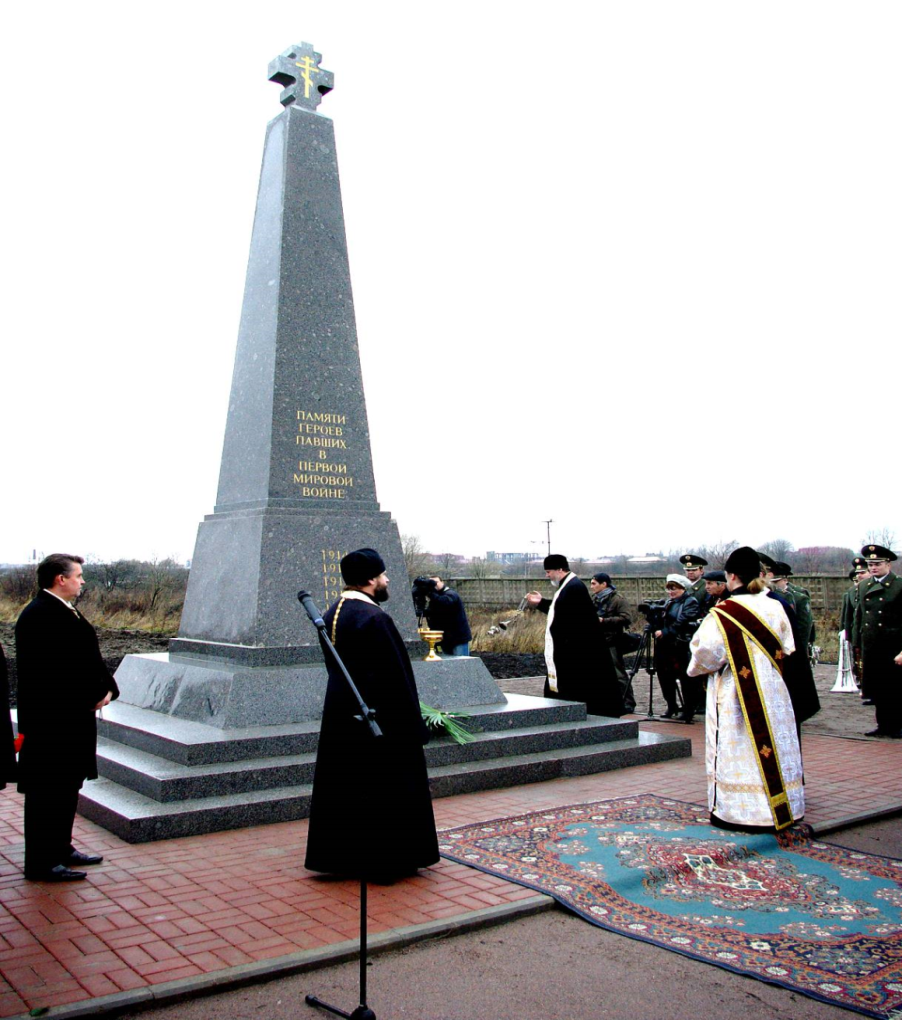 Подвигу солдатскому — подвиг трудовой!
Использованные источники:
1. Школьная энциклопедия «Руссика». История России. 20 век.-М.: ОЛМА-ПРЕСС Образование, 2003.
2. Первая мировая война - Википедия